Defence Attaché Tel Aviv

Col Jim Priest MBE
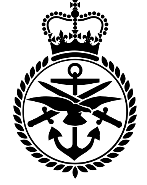 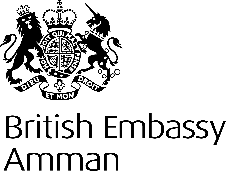 British Embassy Tel Aviv
Israel Economy
Start Up Nation
Labour Market
GDP
#10 Most  Innovative  Economy
Israel’s market  value stands at  359 billion USD
#32 in terms of  patents per capita
2017 GDP -
348,000 Billion USD
Monthly Average  Wage -	U$  2,835
Monthly Minimum  Wage -	U$1,472
#55	World rank  GDP
#20 World rank GDP  per capita (nominal)
#19 Human  Development Index
Unemployment  Rate - 3.8%
Israel Development
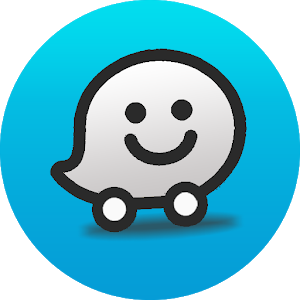 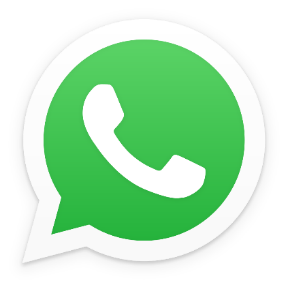 Agriculture
Cherry Tomatoes
Flash Drive
Waze & WhatsApp
Natural Pest  Control
Pillcam
Iron Dome - Air Defence	12 Nobel Prizes
NSOs…
Protect our people
Project our Global Influence
Promote our Prosperity
Defence Plan
…Defence intent is to…
To strengthen our relationship with Israel in to order further counter the destabilising regional activity of Iran and Hizballah, and CT efforts against Daesh. We will develop regional understanding that delivers insight; and technical collaboration to enhance military capability.
3. Seek Def & Sy Prosperity opportunities
5. Access: Overflight permissions
4. Liaise with Israeli security establishment
..through the following Defence Objectives (Ends)…
1. Understand, Develop & Strengthen Intelligence relationship
2. Sp UK Mil Capability development
…in the following ways… (Defence Objectives contributed to)
MAINTAIN

Staff Talks 
 
Defence engagement 

Influence 

Operational Capability 

DELIVER

Calibrated programme icw MEPP

Indicators and Warnings
ENHANCE

Strategic Exchange 

Capability Exchange
  
Defence industry
 
Planning Exchange 
 
Bilateral Defence Agreements (MOUs)

PAGs 

Bilateral engagement
Project HEZUK Planning Directive
FMC
Strat Comd
DI
Land
Navy
Air
Israel Link
LOE1 
Capability 
FMC
LOE 2
Force Development
 Strat Comd
LOE 3
Intelligence Relationship
LOE 4
Conceptual –Strat Comd
Defence Intelligence
Technology
C-sUAS
Force Development & Exercise
Information Exploitation
Space
Defence Education
Jt Force Concepts
Water-Space Management
Land Platform Survivability
Legal
R&D, Innovation and Experimentation
Conceptual –Strat Comd
Force Design
Land Precision Strike
Air
Medical
Conceptual –Strat Comd
Strategic Plans
Air Platform Survivability
Land
JFW
Conceptual –Strat Comd
Navy
Jt Exercise
J6 and Cyber Defence Directorate
Defence R&D
J5 Prog
Force Design J5/J3 Int relations / Hd J3/7
IDI
IDI Special Operations Directorate
2020
2019
Maintain
16- 18 Mar – Mil to Mil Talks IL
5-6 May – Air Staff Talks UK
2-7 Feb – DI Tri-Lat IL
2-5 Dec – DI Tri-Lat IL
12-13 Feb – Cap Dialogue IL
Deliver
19 Nov – BI-Lat HEZUK Planning Gp UK
TBC May – CHOD IL to CHOD UK
8-11 Mar – D Cap to IL
20-21 Nov – Hd Planning Directorate to UK
9 - 10 Nov – Remembrance Services IL
23 Mar – COS Cap to IL
Enhance
TBC late May/Early Jun – Comd JFC to IL
2-4 Feb – Def Sect Tri-Lat CYP
10 – 14 Sep – Hd Mil Pol Bureau to UK
27-31 Jul CGS to IL
18 – 20 Dec – ACDS (MilStrat & DE) to IL
11-20 May - RCDS
TBC Jul IDF CAS to UK
3-5 Dec - DSAME
TBC Oct -  CAS to IL
9-11 Feb - HCSC
TBC Jul IDF CNS to UK
Pol-Mil
12 Dec – UK Elections
2 Mar -  IL Elections
12 Dec – PASF WC (8 Governates)
TBC Nov – PASF WC
21-25 Jun – PASF Pre-WC (8 Governates)
3 Dec – NATO Leaders
28 Jan -  POTUS MEPP announcement
Capability
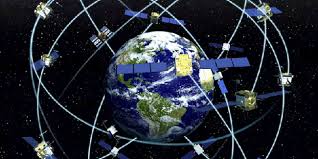 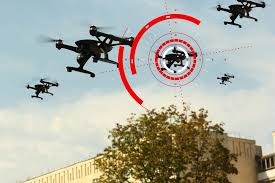 UK-ISR Joint Areas of Investigation:

C-UAS (CONOPS, possible cross procurement)
Air Platform Survivability (RW focus)
Autonomous Warfare (All domains)
GBAD/BMD (Poss joint development/Tri-lat with US)
Space (all encompassing investigation of possible joint work)
Maritime (focus on EW and interoperability)
CIS (roll out of Hydra)
R&D (CBRN protection, Quantum, Additive Manufacturing, poss investigation on energy weapons and novel defence systems)

Existing Programmes

Watch Keeper (Hermes 450 UAS)
Exactor 2 (Rafael)
Litening Targeting Pods (Rafael)
FI GBAD (Sky Sabre – includes Rafael C2 system)
MORPHEUS Battlefield Management Application (Elbit)
VIRTUS Body Armour (Source Tactical Gear)
MFTS (Elbit part of Affinity flying training solution)
Tactical Precision Strike Experiment (Uvision ‘Hero’ Loitering Munition)
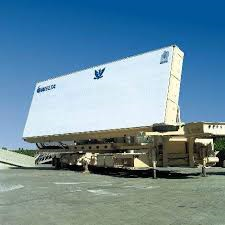 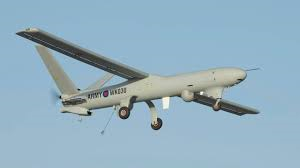 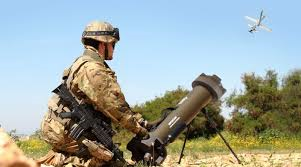 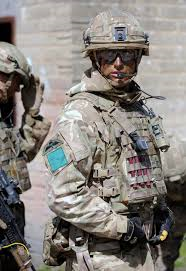 Capability
MoD Programmes with potential Israeli solutions:

Land Precision Strike (beyond Exactor 2, Collaborative G-G programme)
Active Protection Systems (Iron Fist (Elbit) & Trophy (Rafael) being assessed for Challenger 2 Life Extension Project)
Mobile Fires Platform (Elbit ATMOS possible automatic replacement for AS90)
Collective Training Transformation Programme (synthetics/simulation – various)
Next Generation Operational Training (NGOT)
FACMIS (Future Air Combat Manoeuvring Instrumentation System) 
Maritime EW Programme 
Counter sUAS
Hypersonic Air-Surface weapon (Rampage)
BMC4I
UAS

Capability – Force Development

Information Advantage
Force Concepts & Doctrine
Defence Education
Defence Reform
Defence Medical
Personnel
Legal
Air relationship
Land Relationship
Maritime Relationship
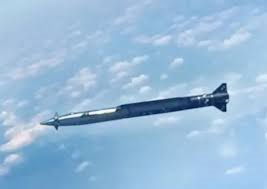 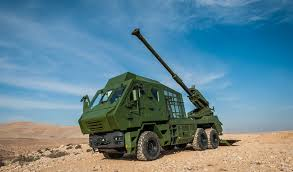 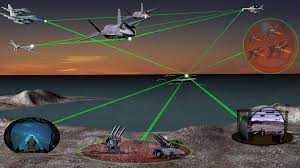 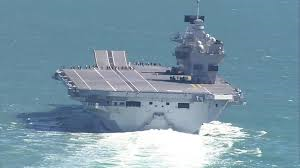 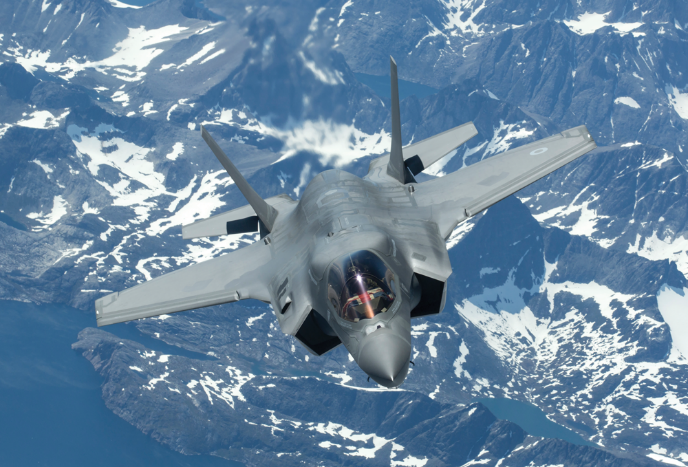 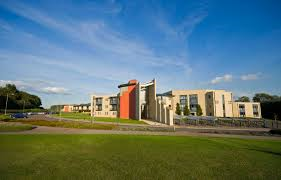 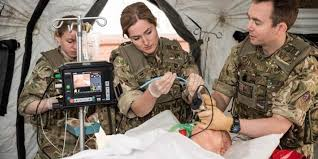 Visits 2019
Draft CDS Directive
Defence Sales
Defence Sales to Israel – Indicative, not actual completed export sales

2017 - $221 million worth of arms export licences to Israel.

2016 - $86 million worth of arms export licences to Israel.

2015 - $20 million worth of arms export licences to Israel.

Including components for targeting equipment, small arms ammunition, missiles, weapon sights and sniper rifles. In 2016 the UK issued licences for anti-armour ammunition, gun mountings, components for air-to-air missiles, targeting equipment, components for assault rifles, components for grenade-launchers and riot shields. Open Source
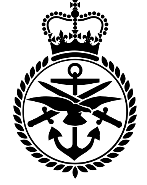 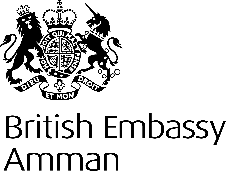 British Embassy Tel Aviv